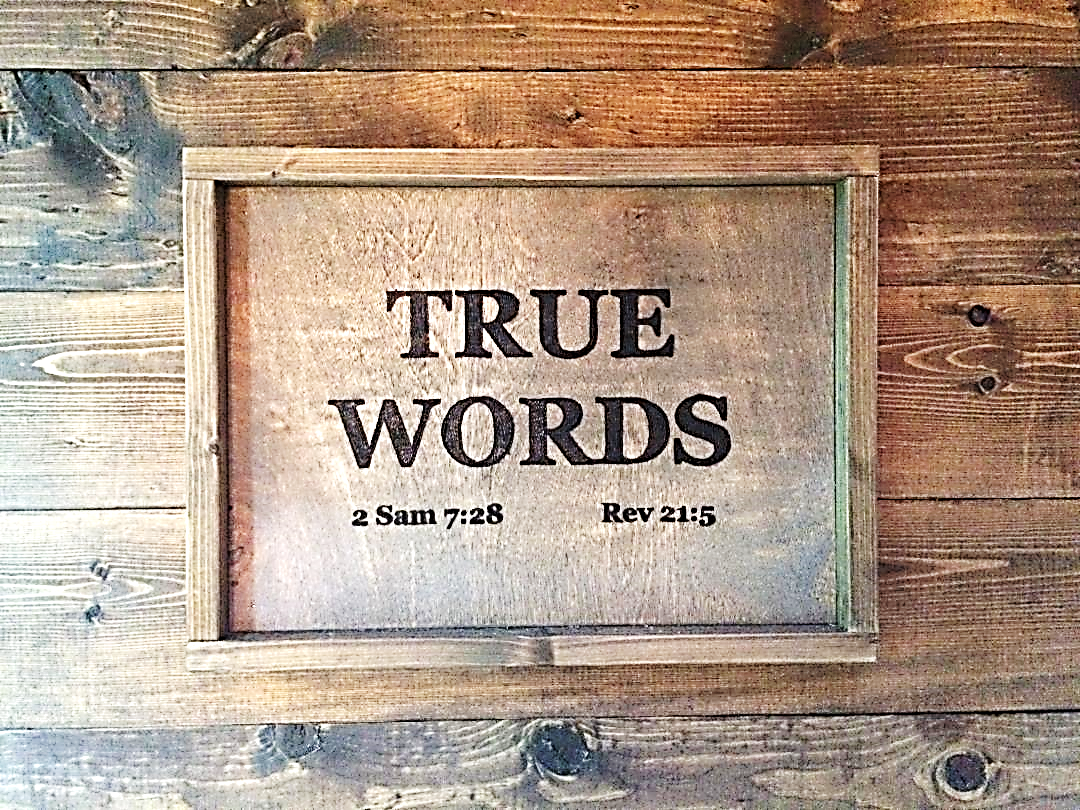 SERMON TITLE
Revelation
Chapter 13
Revelation 12:17   And the dragon was wroth with the woman, and went to make war with the remnant of her seed, which keep the commandments of God, and have the testimony of Jesus Christ.
True Words Christian Church
Revelation 13:1   And I stood upon the sand of the sea, and saw a beast rise up out of the sea, having seven heads and ten horns, and upon his horns ten crowns, and upon his heads the name of blasphemy.
True Words Christian Church
Revelation 13:2   And the beast which I saw was like unto a leopard, and his feet were as the feet of a bear, and his mouth as the mouth of a lion: and the dragon gave him his power, and his seat, and great authority.
True Words Christian Church
Jeremiah 5:6   Wherefore a lion out of the forest shall slay them, and a wolf of the evenings shall spoil them, a leopard shall watch over their cities: every one that goeth out thence shall be torn in pieces: because their transgressions are many, and their backslidings are increased.
True Words Christian Church
Hosea 13:6-8   According to their pasture, so were they filled; they were filled, and their heart was exalted; therefore have they forgotten me.  7 Therefore I will be unto them as a lion: as a leopard by the way will I observe them:  8 I will meet them as a bear that is bereaved of her whelps, and will rend the caul of their heart, and there will I devour them like a lion: the wild beast shall tear them.
True Words Christian Church
Habakkuk 1:8   Their horses also are swifter than the leopards, and are more fierce than the evening wolves: and their horsemen shall spread themselves, and their horsemen shall come from far; they shall fly as the eagle that hasteth to eat.
True Words Christian Church
1 Samuel 17:34-36   And David said unto Saul, Thy servant kept his father's sheep, and there came a lion, and a bear, and took a lamb out of the flock:  35 And I went out after him, and smote him, and delivered it out of his mouth: and when he arose against me, I caught him by his beard, and smote him, and slew him.  36 Thy servant slew both the lion and the bear: and this uncircumcised Philistine shall be as one of them, seeing he hath defied the armies of the living God.
True Words Christian Church
Proverbs 28:15   As a roaring lion, and a ranging bear; so is a wicked ruler over the poor people.
True Words Christian Church
Daniel 7:1-2   In the first year of Belshazzar king of Babylon Daniel had a dream and visions of his head upon his bed: then he wrote the dream, and told the sum of the matters.  2 Daniel spake and said, I saw in my vision by night, and, behold, the four winds of the heaven strove upon the great sea.
True Words Christian Church
Daniel 7:3   And four great beasts came up from the sea, diverse one from another.
True Words Christian Church
Daniel 2:31-34   Thou, O king, sawest, and behold a great image. This great image, whose brightness was excellent, stood before thee; and the form thereof was terrible.  32 This image's head was of fine gold, his breast and his arms of silver, his belly and his thighs of brass,  33 His legs of iron, his feet part of iron and part of clay.  34 Thou sawest till that a stone was cut out without hands, which smote the image upon his feet that were of iron and clay, and brake them to pieces.
True Words Christian Church
Daniel 7:4   The first was like a lion, and had eagle's wings: I beheld till the wings thereof were plucked, and it was lifted up from the earth, and made stand upon the feet as a man, and a man's heart was given to it.
True Words Christian Church
Daniel 7:5   And behold another beast, a second, like to a bear, and it raised up itself on one side, and it had three ribs in the mouth of it between the teeth of it: and they said thus unto it, Arise, devour much flesh.
True Words Christian Church
Daniel 7:6   After this I beheld, and lo another, like a leopard, which had upon the back of it four wings of a fowl; the beast had also four heads; and dominion was given to it.
True Words Christian Church
Daniel 7:7   After this I saw in the night visions, and behold a fourth beast, dreadful and terrible, and strong exceedingly; and it had great iron teeth: it devoured and brake in pieces, and stamped the residue with the feet of it: and it was diverse from all the beasts that were before it; and it had ten horns.
True Words Christian Church
Daniel 7:8   I considered the horns, and, behold, there came up among them another little horn, before whom there were three of the first horns plucked up by the roots: and, behold, in this horn were eyes like the eyes of man, and a mouth speaking great things.
True Words Christian Church
Daniel 7:20-22   And of the ten horns that were in his head, and of the other which came up, and before whom three fell; even of that horn that had eyes, and a mouth that spake very great things, whose look was more stout than his fellows.  21 I beheld, and the same horn made war with the saints, and prevailed against them;  22 Until the Ancient of days came, and judgment was given to the saints of the most High; and the time came that the saints possessed the kingdom.
True Words Christian Church
Revelation 13:7   And it was given unto him to make war with the saints, and to overcome them: and power was given him over all kindreds, and tongues, and nations.
True Words Christian Church
Daniel 7:23   Thus he said, The fourth beast shall be the fourth kingdom upon earth, which shall be diverse from all kingdoms, and shall devour the whole earth, and shall tread it down, and break it in pieces.
True Words Christian Church
Daniel 7:24   And the ten horns out of this kingdom are ten kings that shall arise: and another shall rise after them; and he shall be diverse from the first, and he shall subdue three kings.
True Words Christian Church
Revelation 13:1-2   And I stood upon the sand of the sea, and saw a beast rise up out of the sea, having seven heads and ten horns, and upon his horns ten crowns, and upon his heads the name of blasphemy.  2 And the beast which I saw was like unto a leopard, and his feet were as the feet of a bear, and his mouth as the mouth of a lion: and the dragon gave him his power, and his seat, and great authority.
True Words Christian Church
Revelation 13:3   And I saw one of his heads as it were wounded to death; and his deadly wound was healed: and all the world wondered after the beast.
True Words Christian Church
Revelation 13:4   And they worshipped the dragon which gave power unto the beast: and they worshipped the beast, saying, Who is like unto the beast? who is able to make war with him?
True Words Christian Church
Revelation 11:7   And when they shall have finished their testimony, the beast that ascendeth out of the bottomless pit shall make war against them, and shall overcome them, and kill them.
True Words Christian Church
Revelation 17:8   The beast that thou sawest was, and is not; and shall ascend out of the bottomless pit, and go into perdition: and they that dwell on the earth shall wonder, whose names were not written in the book of life from the foundation of the world, when they behold the beast that was, and is not, and yet is.
True Words Christian Church
Genesis 42:13   And they said, Thy servants are twelve brethren, the sons of one man in the land of Canaan; and, behold, the youngest is this day with our father, and one is not.
True Words Christian Church
Genesis 42:32   We be twelve brethren, sons of our father; one is not, and the youngest is this day with our father in the land of Canaan.
True Words Christian Church
Revelation 13:5   And there was given unto him a mouth speaking great things and blasphemies; and power was given unto him to continue forty and two months.
True Words Christian Church
Daniel 7:25   And he shall speak great words against the most High, and shall wear out the saints of the most High, and think to change times and laws: and they shall be given into his hand until a time and times and the dividing of time.
True Words Christian Church
Revelation 16:10   And the fifth angel poured out his vial upon the seat of the beast; and his kingdom was full of darkness; and they gnawed their tongues for pain,
True Words Christian Church
Revelation 11:3   And I will give power unto my two witnesses, and they shall prophesy a thousand two hundred and threescore days, clothed in sackcloth.
True Words Christian Church
Revelation 11:7-8   And when they shall have finished their testimony, the beast that ascendeth out of the bottomless pit shall make war against them, and shall overcome them, and kill them.  8 And their dead bodies shall lie in the street of the great city, which spiritually is called Sodom and Egypt, where also our Lord was crucified.
True Words Christian Church
Revelation 19:20   And the beast was taken, and with him the false prophet that wrought miracles before him, with which he deceived them that had received the mark of the beast, and them that worshipped his image. These both were cast alive into a lake of fire burning with brimstone.
True Words Christian Church
Revelation 13:6   And he opened his mouth in blasphemy against God, to blaspheme his name, and his tabernacle, and them that dwell in heaven.
True Words Christian Church
Revelation 13:7   And it was given unto him to make war with the saints, and to overcome them: and power was given him over all kindreds, and tongues, and nations.
True Words Christian Church
Revelation 12:17   And the dragon was wroth with the woman, and went to make war with the remnant of her seed, which keep the commandments of God, and have the testimony of Jesus Christ.
True Words Christian Church
Revelation 13:7   And it was given unto him to make war with the saints, and to overcome them: and power was given him over all kindreds, and tongues, and nations.
True Words Christian Church
Ephesians 3:21   Unto him be glory in the church by Christ Jesus throughout all ages, world without end. Amen.
True Words Christian Church
Acts 7:38   This is he, that was in the church in the wilderness with the angel which spake to him in the mount Sina, and with our fathers: who received the lively oracles to give unto us:
True Words Christian Church
Daniel 7:21-22   I beheld, and the same horn made war with the saints, and prevailed against them;  22 Until the Ancient of days came, and judgment was given to the saints of the most High; and the time came that the saints possessed the kingdom.
True Words Christian Church
Matthew 16:18   And I say also unto thee, That thou art Peter, and upon this rock I will build my church; and the gates of hell shall not prevail against it.
True Words Christian Church
Revelation 2:10   Fear none of those things which thou shalt suffer: behold, the devil shall cast some of you into prison, that ye may be tried; and ye shall have tribulation ten days: be thou faithful unto death, and I will give thee a crown of life.
True Words Christian Church
Revelation 13:8   And all that dwell upon the earth shall worship him, whose names are not written in the book of life of the Lamb slain from the foundation of the world.
True Words Christian Church
Revelation 13:9   If any man have an ear, let him hear.
True Words Christian Church
Revelation 13:10   He that leadeth into captivity shall go into captivity: he that killeth with the sword must be killed with the sword. Here is the patience and the faith of the saints.
True Words Christian Church
Revelation 13:11   And I beheld another beast coming up out of the earth; and he had two horns like a lamb, and he spake as a dragon.
True Words Christian Church
Matthew 7:15   Beware of false prophets, which come to you in sheep's clothing, but inwardly they are ravening wolves.
True Words Christian Church
Romans 16:17-18   Now I beseech you, brethren, mark them which cause divisions and offences contrary to the doctrine which ye have learned; and avoid them.  18 For they that are such serve not our Lord Jesus Christ, but their own belly; and by good words and fair speeches deceive the hearts of the simple.
True Words Christian Church
2 Corinthians 11:13-15   For such are false apostles, deceitful workers, transforming themselves into the apostles of Christ.  14 And no marvel; for Satan himself is transformed into an angel of light.  15 Therefore it is no great thing if his ministers also be transformed as the ministers of righteousness; whose end shall be according to their works.
True Words Christian Church
Revelation 19:20   And the beast was taken, and with him the false prophet that wrought miracles before him, with which he deceived them that had received the mark of the beast, and them that worshipped his image. These both were cast alive into a lake of fire burning with brimstone.
True Words Christian Church
Revelation 13:12   And he exerciseth all the power of the first beast before him, and causeth the earth and them which dwell therein to worship the first beast, whose deadly wound was healed.
True Words Christian Church
Revelation 13:13-14   And he doeth great wonders, so that he maketh fire come down from heaven on the earth in the sight of men,  14 And deceiveth them that dwell on the earth by the means of those miracles which he had power to do in the sight of the beast; saying to them that dwell on the earth, that they should make an image to the beast, which had the wound by a sword, and did live.
True Words Christian Church
2 Thessalonians 2:3-4   Let no man deceive you by any means: for that day shall not come, except there come a falling away first, and that man of sin be revealed, the son of perdition;  4 Who opposeth and exalteth himself above all that is called God, or that is worshipped; so that he as God sitteth in the temple of God, shewing himself that he is God.
True Words Christian Church
Revelation 13:15   And he had power to give life unto the image of the beast, that the image of the beast should both speak, and cause that as many as would not worship the image of the beast should be killed.
True Words Christian Church
Matthew 24:15   When ye therefore shall see the abomination of desolation, spoken of by Daniel the prophet, stand in the holy place, (whoso readeth, let him understand:)
True Words Christian Church
Revelation 13:16-17   And he causeth all, both small and great, rich and poor, free and bond, to receive a mark in their right hand, or in their foreheads:  17 And that no man might buy or sell, save he that had the mark, or the name of the beast, or the number of his name.
True Words Christian Church
Revelation 13:18   Here is wisdom. Let him that hath understanding count the number of the beast: for it is the number of a man; and his number is Six hundred threescore and six.
True Words Christian Church
Colossians 2:10   And ye are complete in him, which is the head of all principality and power:
True Words Christian Church